PUBLIC SCHOOL OFFER
FOR UKRAINIAN REFUGEES AND OTHER REFUGEES FROM UKRAINE IN LUXEMBOURG
Remarque préliminaire
Age 0-4
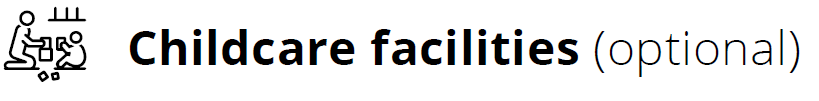 Age 4-6
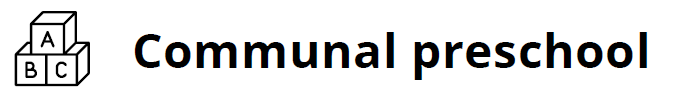 Age 6-12
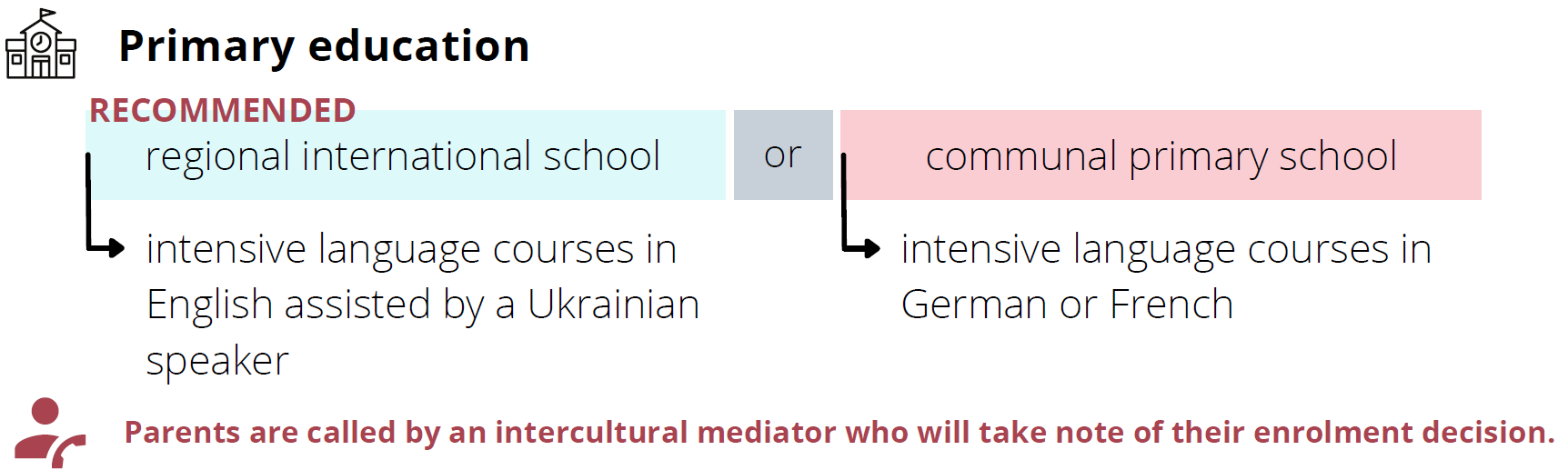 Educational and care services at preschool and primary school
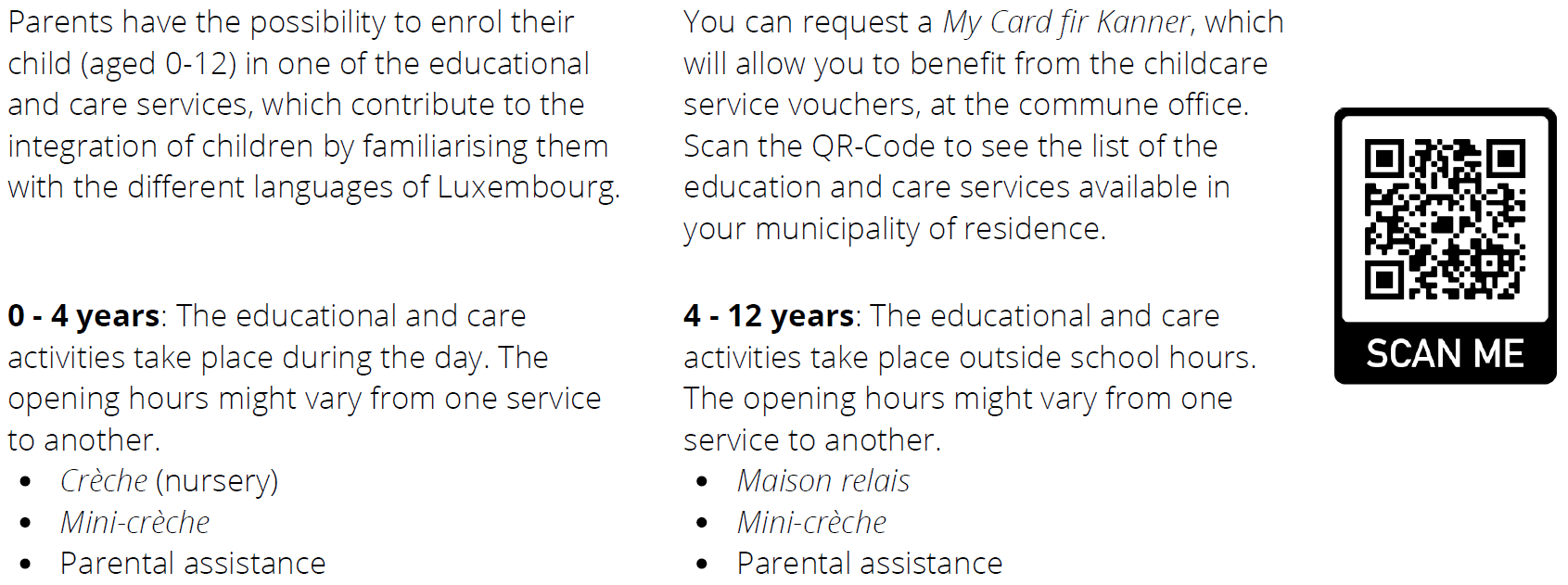 Students with special needs
Age 12+
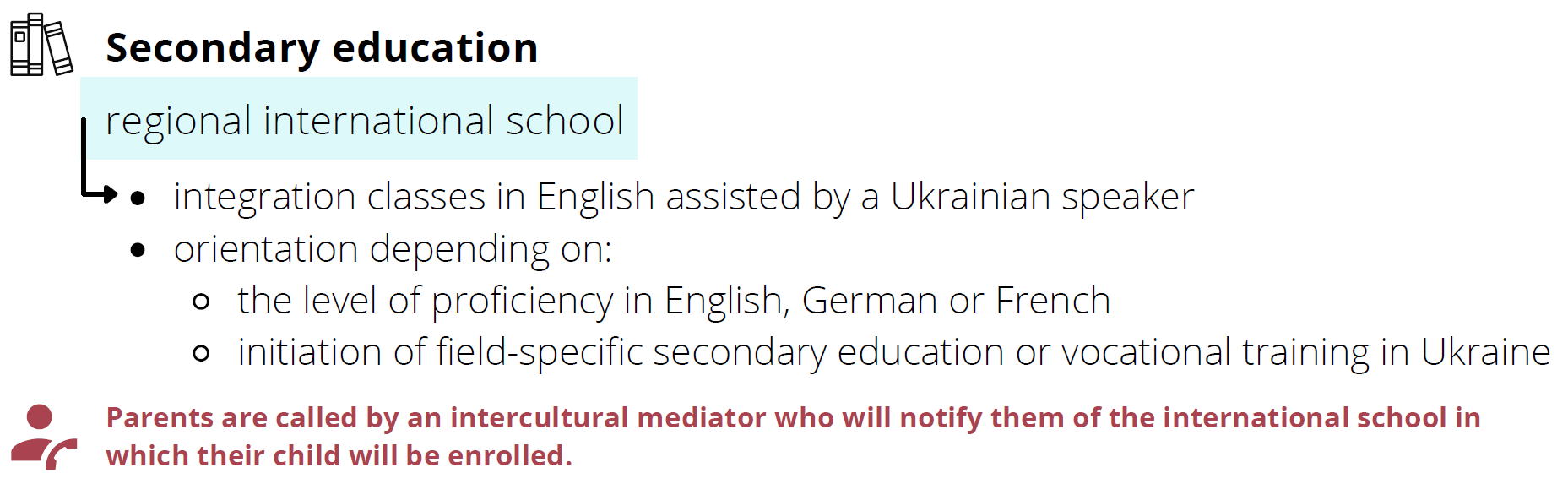 Age 17+
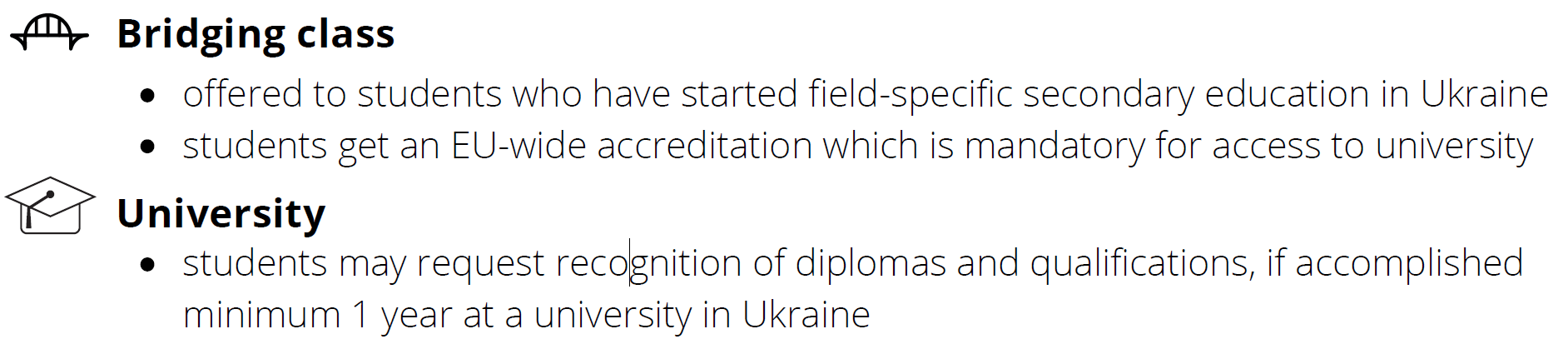 Formation des adultes